The first detection of gravitational waves with LIGO
Philip Charlton
School of Computing and Mathematics
Charles Sturt University

LIGO-G1601091
GW150914
On September 14, 2015 at 5:50am ET (7:50am AEST) the Laser Interferometric Gravitational-wave Observatory (LIGO) detected the inspiral and merger of a pair of black holes, dubbed GW150914.

This event is the first direct detection of gravitational waves.
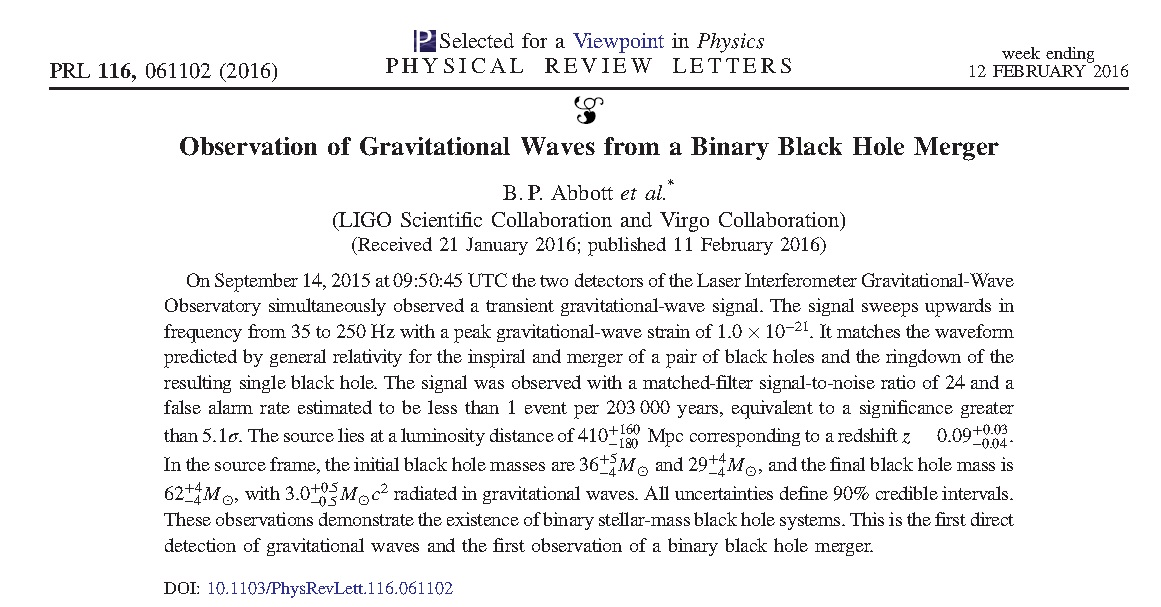 http://journals.aps.org/prl/abstract/10.1103/PhysRevLett.116.061102
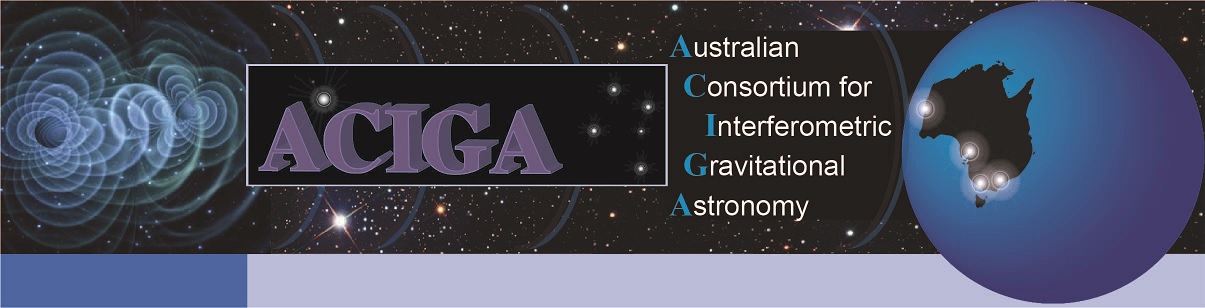 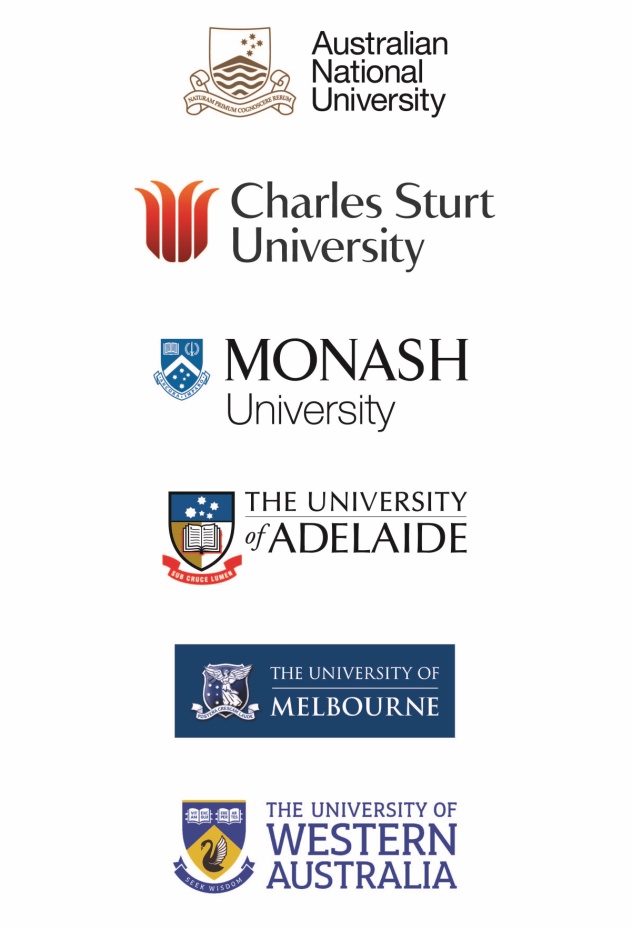 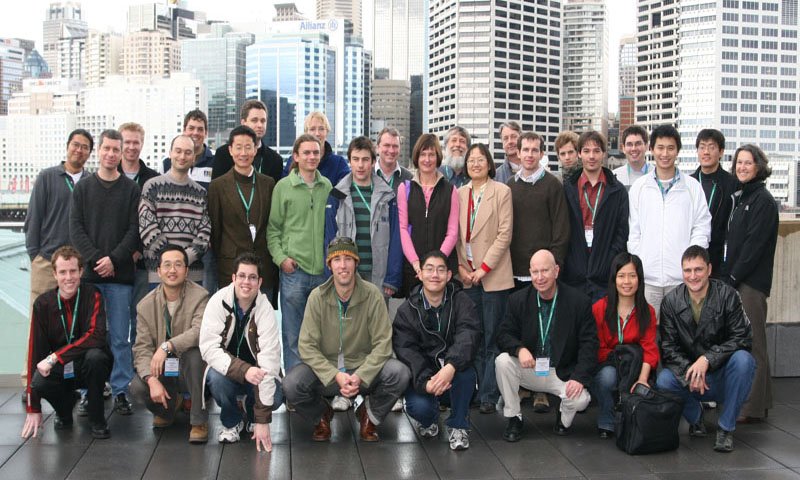 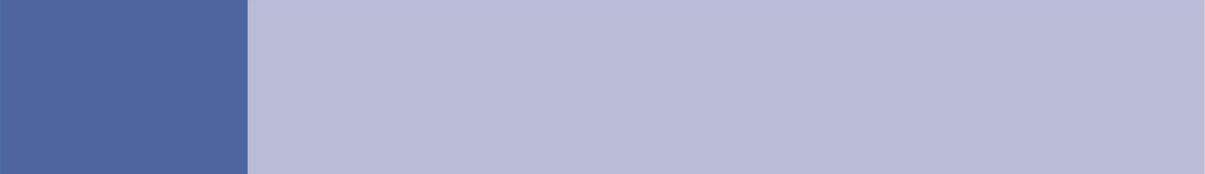 http://www.aciga.org.au
Newton’s gravity
m
r
M
Einstein’s gravity
Sources of the gravitational field are matter and energy
Speed of light c = 3×108 m/s is constant and nothing can exceed it
Instead of space we have space-time with coordinates (ct, x, y, z)
The gravitational field gab is a tensor instead of a vector. Think of it as a 4×4 array of numbers
Examples
If there were no matter in the Universe at all, we would be living in Minkowski space. This is the ‘flat’ space of special relativity.
Examples
In the exterior region of a star or a black hole we have Schwarzschild space.
Einstein’s equations
Einstein’s equations
Matter and energy causes space to curve
Sources are matter and energy
Field tells matter how to move
Experimental confirmation
1916	Precession of the perihelion of Mercury

1919 	Deflection of light by the sun confirmed by 	Eddington and collaborators 

1959	Gravitational redshift confirmed by Pound and 	Rebka

1974 	Orbital decay in a binary pulsar system observed by 	Hulse and Taylor

1979 	Gravitational lensing exhibited by the Twin Quasar

2011 	Frame dragging confirmed by Gravity Probe B
Solving Einstein’s equations
Einstein’s equations are a set of ten coupled differential equations for gab

They are non-linear

Difficult to solve, even by computer

To find exact solutions, we need to make simplifying assumptions
Solving Einstein’s equations
Assume:
Space-time is ‘flat’ Minkowski space plus a small perturbation:



No matter nearby:

Gives us linearised Einstein’s equations   in vacuum
Gravitational wave solution
The linearised equations can be solved to give a wavelike perturbation propagating at the speed of light— a gravitational wave!
European Space Agency http://www.esa.int
Sources of gravitational waves
Spinning neutron stars

Supernovae

The Big Bang

Inspiral and merger of a pair of black holes or neutron stars
Evidence for gravitational waves
In 1974, MIT astronomers Hulse and Taylor discovered a binary pulsar system. 

This plot shows that the observed periastron shift is in excellent agreement with that predicted due to the emission of gravitational waves.

For this discovery, Hulse and Taylor were awarded the 1993 Nobel prize in Physics.
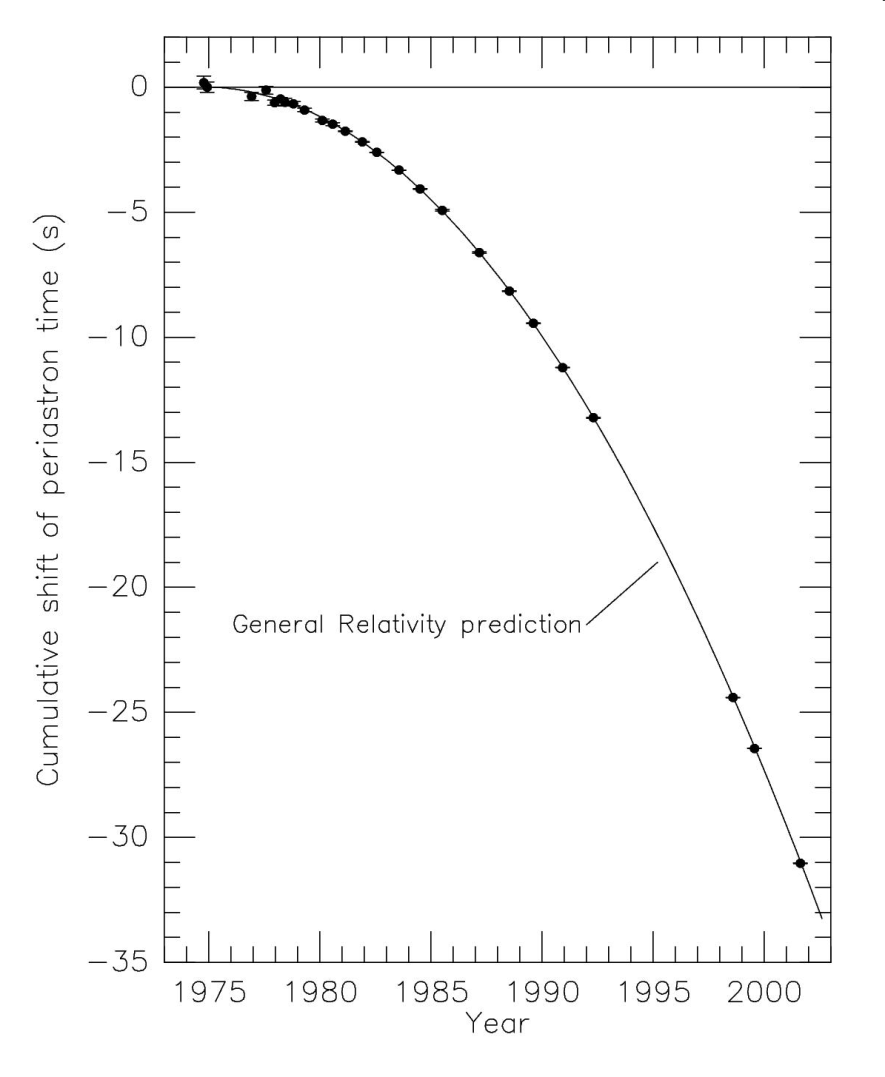 ASP Conf. Ser. 328 (2005) 25
[Speaker Notes: will coalescesce in 300 million years]
Observing gravitational waves
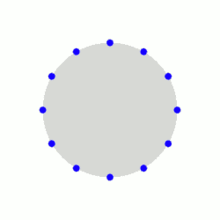 A passing gravitational wave causes tiny changes in length, of the order of 1 part in 1021.

This is the equivalent of a change in the distance between here and the nearest star by the width of a human hair.
Laser interforemetry
A laser interferometer is ideal for measuring small changes in length.

A passing gravitational wave causes one arm to shrink and one to expand, resulting in a tiny change in the arm length ΔL. The strain h is the fractional change in the arm length.
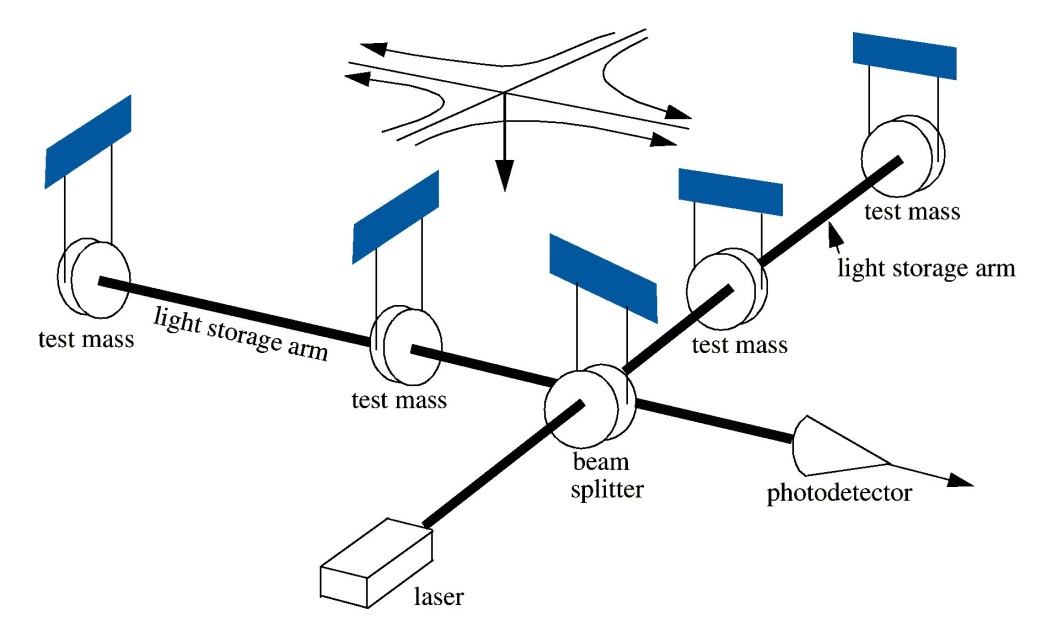 Interferometer animation
https://www.ligo.caltech.edu
LIGO Begins
1984	 LIGO steering committee is formed
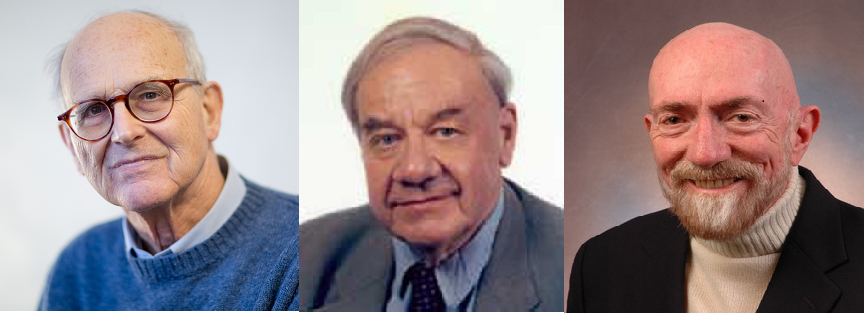 Rai Weiss
Ron Drever
Kip Thorne
Timeline
1994 With Professor Barry Barish as director, NSF funds 	LIGO for $US395 million. Construction begins at 	Hanford, WA and Livingston, LA

1999 LIGO inauguration

2006 First gravitational wave searches at
           design sensitivity 

2010 Advanced LIGO installation begins

2014 Advanced LIGO complete

2015 Sensitivity 3× initial LIGO is achieved
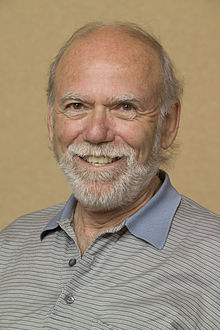 Observatories
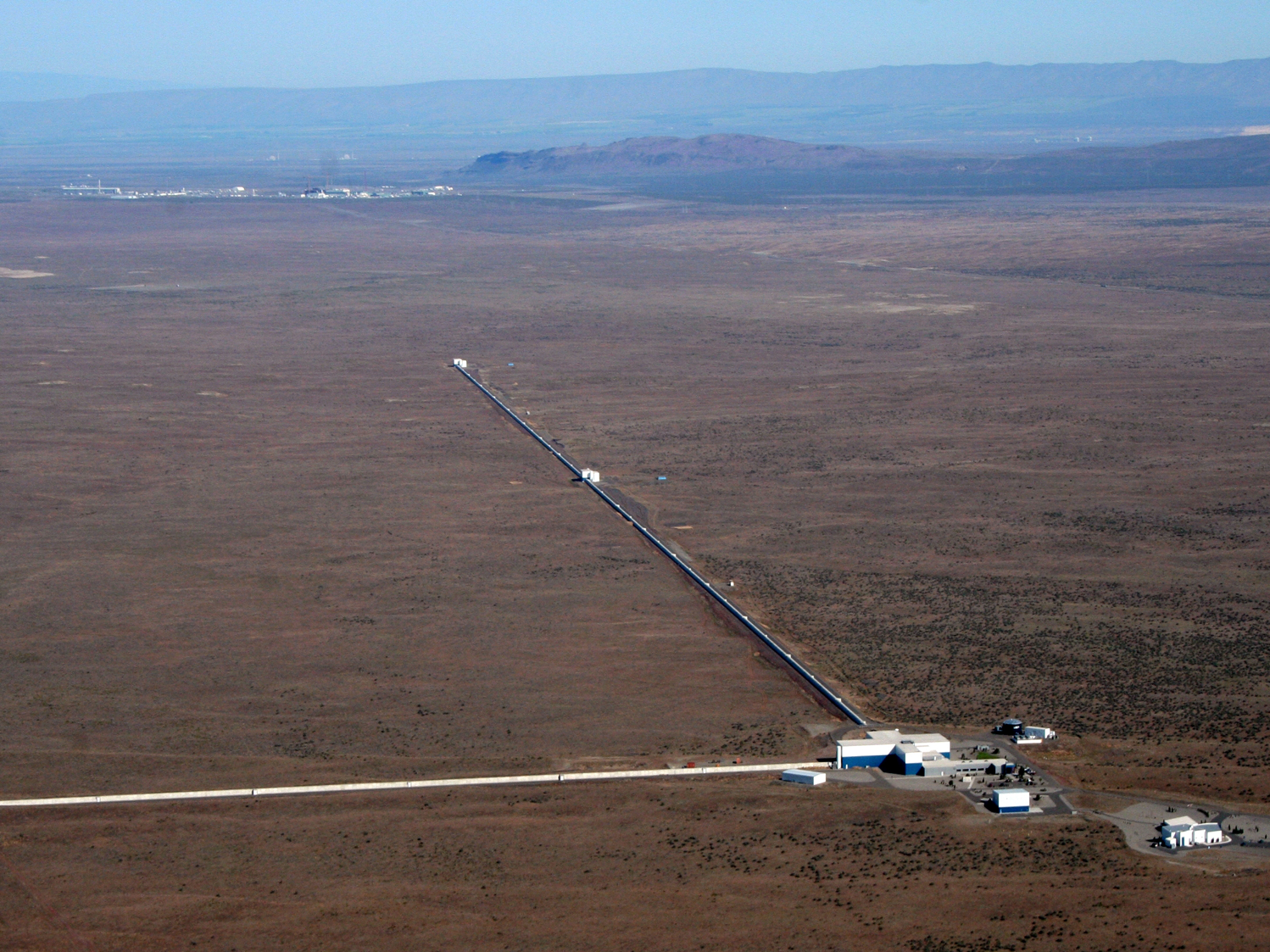 LIGO Hanford, Washington
4 km
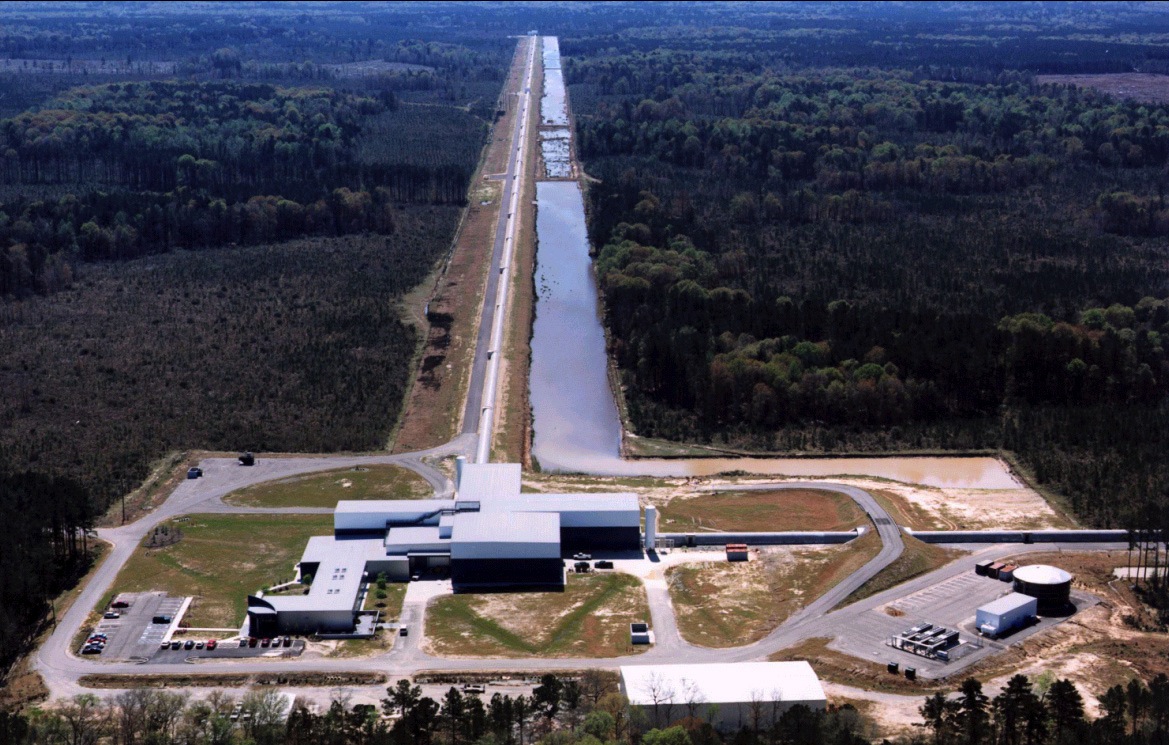 4 km
3000 km
LIGO Livingston, Louisiana
https://www.ligo.caltech.edu
September 14, 2015: 5:54am ET
Coherent WaveBurst (CWB) reports the event via automatic e-mail
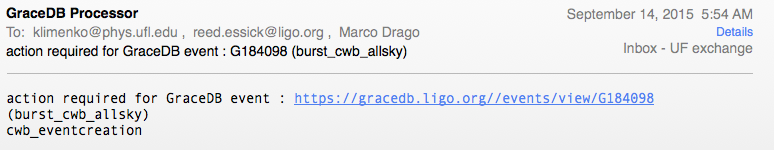 Coherent WaveBurst crew is on guard.
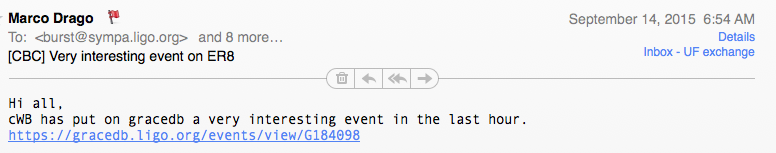 This is high mass binary inspiral!
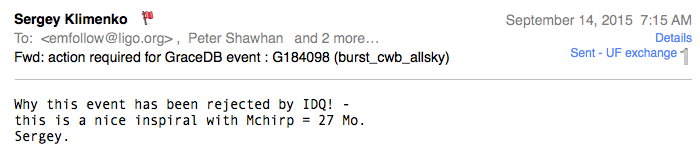 Looks real! Lets start detection check-list procedure.
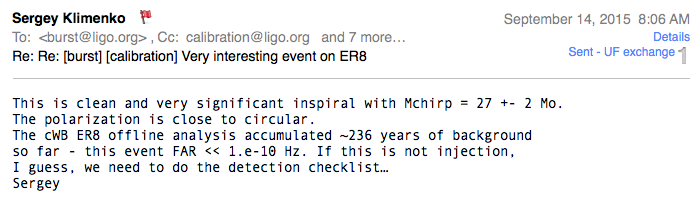 Super Mario Galaxy
[Speaker Notes: How used in data analysis and mainly potential for reconstruction]
The event
Phys. Rev. Lett. 116, 061102 (2016)
Sound
https://www.ligo.caltech.edu
Strong evidence of a GW
Coincident in both detectors, arriving within the light travel time of 10 milliseconds

Consistent with the waveform predicted by general relativity for the inspiral and merger of a pair of black holes

No test signals had been inserted at this time

False alarm rate for a signal this ‘loud’ is less than 1 every 200 000 years
What the waveform tells us
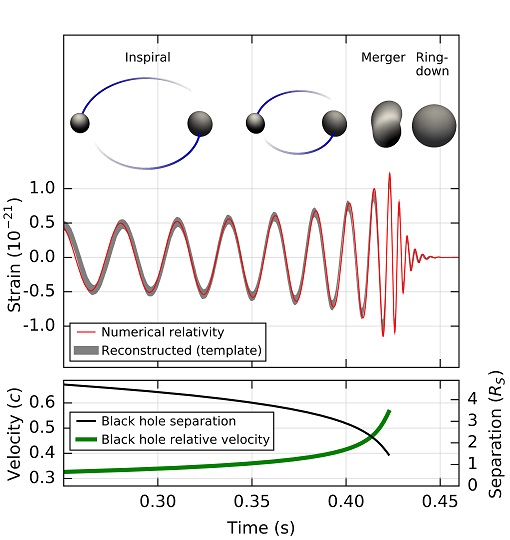 Inspiral of a pair of black holes, 36 and 29 solar masses, about 1.3 billion years ago

Merges into a single 62 solar mass black hole

Energy of 3 solar masses radiated as gravitational waves
Phys. Rev. Lett. 116, 061102 (2016)
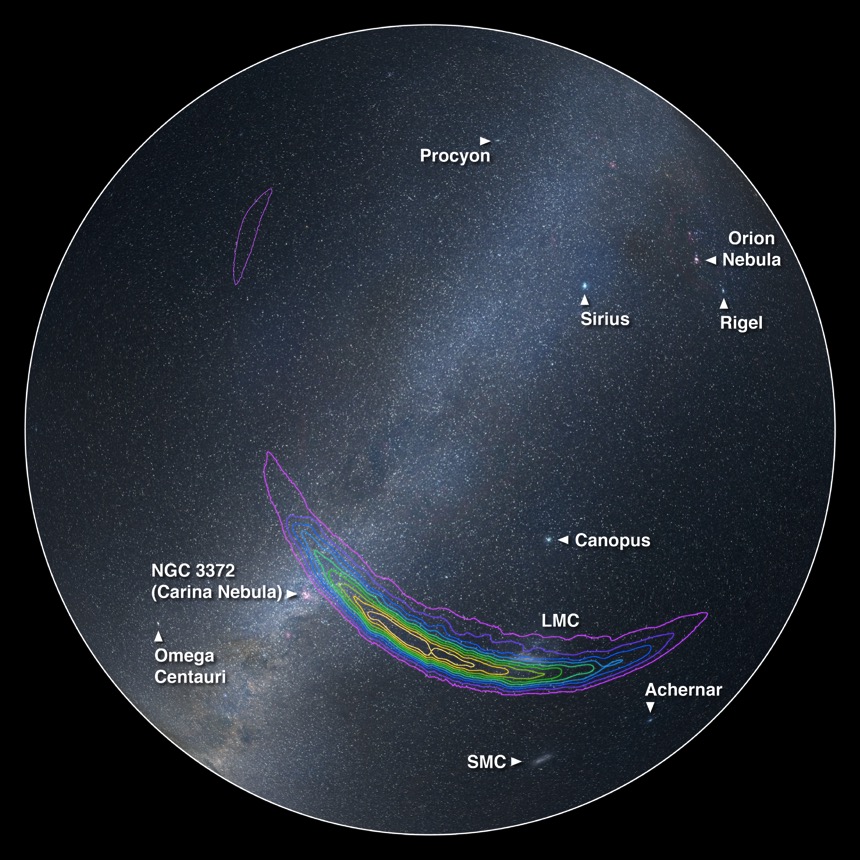 Informa
https://www.ligo.caltech.edu
Merger animation
https://www.ligo.caltech.edu
What comes next
LIGO has made the first observations allowing us to test Einstein’s theory under dynamical, extreme-gravity conditions.

Just as the invention of the radio telescope opened up a new part of the spectrum for astronomers, LIGO has opened up a new window on the Universe which will lead to new and unexpected discoveries –
the beginning of gravitational wave astronomy.